PHÒNG GIÁO DỤC VÀ ĐÀO TẠO THỊ XÃ BUÔN HỒ
TRƯỜNG TIỂU HỌC NGUYỄN VĂN TRỖI
CHÀO MỪNG
QUÝ THẦY CÔ GIÁO VỀ THAM DỰ HỘI THI HÔM NAY
CƯ BAO, THÁNG 04 NĂM 2021
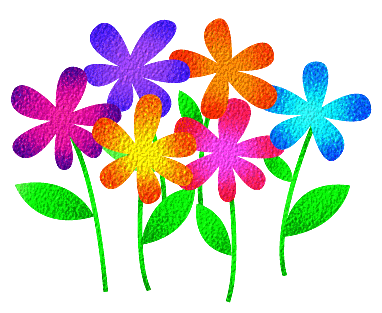 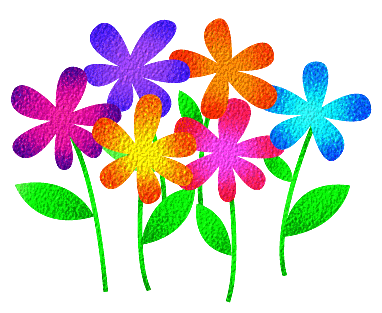 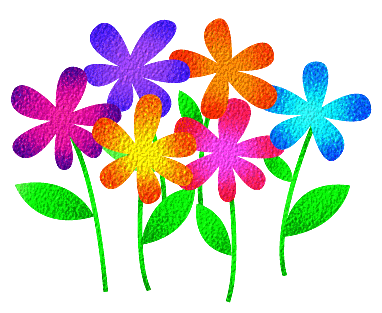 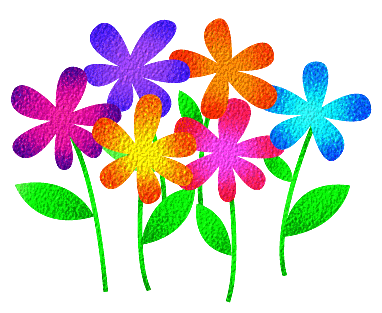 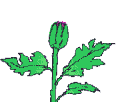 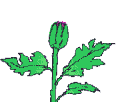 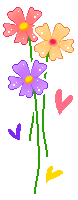 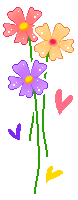 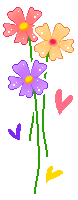 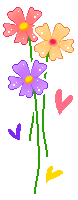 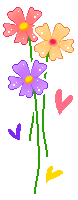 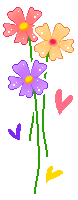 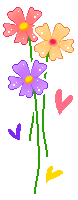 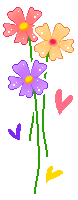 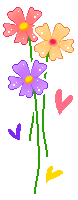 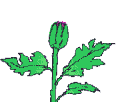 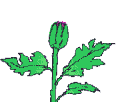 BIỆN PHÁP GIÚP HỌC SINH LỚP 2A TRƯỜNG TIỂU HỌC NGUYỄN VĂN TRỖI TIẾP THU BÀI CHẬM TIẾN BỘ HƠN TRONG HỌC TẬP 


                  Giáo viên thực hiện: Phạm Thị Thanh Thúy
NỘI DUNG BÁO CÁO
1. Đặt vấn đề
2. Thực trạng
3. Nội dung và cách thức thực hiện biện pháp
4. Kết quả đạt được
5. Kết luận, kiến nghị
I. ĐẶT VẤN ĐỀ
- Trước yêu cầu đổi mới toàn diện ngành giáo dục đang gánh vác một trách nhiệm vô cùng to lớn đó là phải đào tạo một đội ngũ nhân lực có chất lượng để đáp ứng nhu cầu phát triển và hội nhập.
 - Là người giáo viên chủ nhiệm, tôi thấy mình phải là người tiên phong trong công cuộc giáo dục để đào tạo ra những con người toàn diện. Tuy nhiên, không phải học sinh nào cũng có khả năng tiếp thu để phát triển như nhau mà có những em gặp rất nhiều khó khăn trong học tập. Chính vì thế, tôi luôn trăn trở và đã chọn “Biện pháp giúp học sinh lớp 2A trường TH Nguyễn Văn Trỗi tiếp thu bài chậm tiến bộ hơn trong học tập” để tìm tòi và nghiên cứu.
II. THỰC TRẠNG
1. Thực tế tại lớp chủ nhiệm:
  - Trong 3 năm liền chủ nhiệm lớp 2 tôi nhận thấy số học sinh tiếp thu bài chậm trong học tập tại lớp tôi chủ nhiệm tương đối nhiều. Theo thống kê, kết quả như sau:
II. THỰC TRẠNG
- Tôi nhận thấy vấn đề học sinh tiếp thu bài chậm trong học tập tại lớp chủ nhiệm hằng năm ngày càng nhiều. Lí do một phần là đặc điểm phát triển trí tuệ học sinh; một phần do khủng hoảng tâm lý gia đình bố mẹ chia tay nhau hoặc bố mẹ đi làm xa để lại con cái cho ông bà nuôi, thiếu thốn tình cảm như (ở với ông, bà hoặc chỉ có bố hoặc mẹ); một phần cũng do ảnh hưởng dịch covid 19 nên phải giảm bớt chương trình.
     Năm học 2020-2021 lớp 2A do tôi chủ nhiệm có các em: 
     Lê Hoài Phúc An (mẹ bỏ đi ở với cha), Y Sa Zan Ayun (bố mẹ đi làm xa ở với ông bà), H Jat Bkrông (em là dân tộc ê-đê nhà đông anh em nên còn thiếu thốn vật chất bố mẹ mải đi làm thuê ít quan tâm), Nguyễn Hoàng Phúc (bố mẹ đi làm xa ở với bà ngoại), H An Đa Niê (em là dân tộc ê-đê) là những học sinh có biểu hiện tiếp thu bài chậm trong học tập. 
     + Rụt rè, ít nói. 
     + Không tập trung trong học tập.
     + Năng lực học tập: Tiếp nhận kiến thức hạn chế, không nhớ mặt chữ và chữ số, viết chữ không đúng mẫu.
II. THỰC TRẠNG
2. Vai trò của biện pháp:
 Thực tế những học sinh tiếp thu bài chậm trong học tập luôn chưa hoàn thành chương trình phải kiểm tra đi kiểm tra lại nhiều lần nên các em thường mặc cảm với các bạn. Biện pháp tăng cường giao tiếp hỗ trợ học tập đã giải quyết và mang lại hiệu quả vừa phải với tầm nhận thức các em.
- Biện pháp tăng cường giao tiếp hướng các em đến kĩ năng sống, kinh nghiệm và nhu cầu kết nối xã hội qua đó để các em học tập. Vai trò đó đã đưa các em đến một sự tiến bộ mới so với chính bản thân ban đầu của các em, giải quyết vấn đề khó khăn làm sao cho học sinh có thể hoàn thành chương trình giữa kì và cuối kì hoặc được lên lớp. 
- Vai trò quan trọng nữa là biện pháp đã góp phần phát triển tư duy cho học sinh tiếp thu bài chậm trong học tập vì ngôn ngữ giao tiếp là kết quả của  quá trình tư duy.
III. NỘI DUNG VÀ CÁCH THỨC THỰC HIỆN BIỆN PHÁP
Tăng cường giao tiếp và hỗ trợ học tập
* Bước 1: Tăng cường giao tiếp giữa cô và học sinh: 
 Đầu tiên, sau khi nhận lớp, để tạo sự gần gũi và gắn kết tôi sắp xếp nhiều thời gian cho học sinh được giới thiệu về bản thân, động viên khuyến khích các em chia sẻ với nhau về những sở thích, ước mơ tương lai cũng như mong muốn của mình. Đây là hoạt động giúp cô trò chúng tôi hiểu nhau, đồng thời  tạo một môi trường học tập thân thiện để “Trường học thật sự trở thành ngôi nhà thứ hai của các em và thầy cô giáo cũng chính là người cha, người mẹ thứ hai của các em”.
- Vỗ về quan tâm, xây dựng hình tượng được học sinh yêu mến: học sinh đến lớp rụt rè, ít tập trung tôi luôn đóng vai là người bạn của các em để động viên các em. Tâm lí học sinh sẽ chú ý đến ngôn ngữ cử chỉ khác lạ nên thấy cô giáo xưng hô nói như bạn các em sẽ mạnh dạn và tự tin hơn. Nắm bắt tâm lí đó tôi sẽ đưa các em vào hoạt động học tập dễ dàng hơn. Trong các mệnh lệnh giáo viên đưa ra vừa nhẹ nhàng vừa có điều kiện để các em thực hiện.
III. NỘI DUNG VÀ CÁCH THỨC THỰC HIỆN BIỆN PHÁP
Theo dõi cảm xúc, biểu hiện tâm lí học sinh để điều chỉnh hành vi: nếu các em đã có sự tin tưởng yên tâm ở giáo viên sẽ ngoan ngoãn thực hiện nhiệm vụ. Tuy nhiên những hành vi rụt rè, không tập trung của các em chỉ vì về nhà không được nhắc nhở ôn bài, các em không biết làm bài quên kiến thức cô giảng trên lớp nên đến lớp quê với các bạn và sợ cô la. Tôi áp dụng gần gũi ân cần nhưng nghiêm khắc bằng cách hỗ trợ các em hoàn thành bài trong giờ ra chơi, đồng thời sẽ động viên và giảng giải cho các em bằng những lời nói như là: vì sao bố mẹ phải đi làm xa, vì sao bố đã vất vả nuôi em, phải biết thương ông bà đã thay mặt bố mẹ chăm sóc cho em..., để các em sẽ có động lực cố gắng.
III. NỘI DUNG VÀ CÁCH THỨC THỰC HIỆN BIỆN PHÁP
* Bước 2: Tăng cường giao tiếp giữa cô - học sinh tiếp thu bài chậm - các bạn trong lớp: Sử dụng làm mẫu kết hợp dùng giao tiếp. Việc làm mẫu tôi cùng các học sinh đóng vai làm mẫu tình huống để học sinh làm theo. Đối với học sinh tiếp thu bài chậm trong học tập vấn để giao tiếp cũng hạn chế nên mỗi khi giảng các dạng toán mới hoặc bài tập đọc, trả lời câu hỏi theo nội dung bài tôi hỏi đáp đơn giản cho các em. Tạo tình huống giao tiếp giữa cô và trò, trò với trò. Tìm trợ giúp từ chính học sinh. Những nội dung đơn giản dễ đánh giá tôi nhờ hỗ trợ học tập từ bạn cùng nhóm của các em. Học sinh học tốt, giao tiếp tốt được luân phiên xếp cạnh những học sinh này. Theo sự luân phiên đó các em được làm quen và tự học tập các bạn trong lớp, xây dựng tình cảm bạn bè, mối quan hệ giao tiếp cộng đồng ở môi trường lớp học, học tập hợp tác.
III. NỘI DUNG VÀ CÁCH THỨC THỰC HIỆN BIỆN PHÁP
* Bước 3: Tăng cường giao tiếp hỗ trợ từ phụ huynh: Phối hợp với phụ huynh (người chăm sóc học sinh) trao đổi thực chất vấn đề con cháu họ đang gặp (hiểu toán chậm, đọc bài chậm, viết bài chậm và sai lỗi nhiều) và hướng giáo dục của giáo viên để phụ huynh (người chăm sóc học sinh) hợp tác hỗ trợ. Tôi hướng dẫn phụ huynh (người chăm sóc học sinh) cách trò chuyện kiểm tra kết quả học tập của con, cháu mình trên lớp bằng cách đặt câu hỏi, giao tiếp trò chuyện với con, cháu mình nhiều hơn, quan tâm, gần gũi con cháu mình nhiều hơn để các em không còn thấy thiếu thốn tình cảm.
IV. KẾT QUẢ ĐẠT ĐƯỢC
1. Kết quả đạt được sau khi áp dụng biện pháp:
     Qua việc thực hiện các biện pháp trên, tôi thấy các em. An, Y Sa Zan, H Jat, Hoàng Phúc, H An Đa đã có tiến bộ rõ rệt, từ những học sinh nhút nhát không chịu giao tiếp, đọc còn đánh vần, viết sai lỗi nhiều, nghe viết không biết viết, quên viết chữ số, không nhớ được bài sau khi đã học, đến cuối học kỳ 1, các em đã có tiến bộ hơn (tuy còn khá chậm so với các bạn học sinh trung bình). Nhưng đến thời điểm này các em đã đọc bài tốt hơn, nghe đọc để viết được bài, biết làm các dạng toán cơ bản. 
     - Các em trở nên gần gũi thân thiện với cô, yêu quý cô và luôn vui vẻ hơn khi đến lớp.
IV. KẾT QUẢ ĐẠT ĐƯỢC
2. Dưới đây là bảng so sánh kết quả giáo dục của học sinh:
V. KẾT LUẬN, KIẾN NGHỊ
1. Kết luận
- Việc giúp học sinh tiếp thu bài chậm tiến bộ hơn trong học tập là một việc làm không đơn giản. Đòi hỏi người giáo viên phải có sự nhiệt huyết, có lòng yêu nghề, mến trẻ, thì mới có thể giúp học sinh của mình được tiến bộ.
 Qua sự tiến bộ của học sinh nói chung và và sự tiến bộ của học sinh tiếp thu bài chậm trong học tập nói riêng thì trong cuộc sống tôi đã thấy rõ niềm vui trên từng gương mặt của phụ huynh và trong ánh mắt thơ ngây của học sinh mình. 
- Bởi trẻ em là hạnh phúc của gia đình, những học sinh có khiếm khuyết nhỏ chưa tự tin hoặc gặp khó khăn trong học tập vẫn được học tập được hỗ trợ giúp đỡ. Biện pháp gần gũi yêu thương, hỗ trợ giao tiếp và dạy học giúp các em có được những hiểu biết sơ giản tiến bộ hơn so với chính bản thân các em trước đây là một thành công lớn của giáo viên.
2. Kiến nghị
- Tổ chức tuyên truyền rộng rãi trong phụ huynh học sinh cùng nâng cao nhận thức và kết hợp chặt chẽ với giáo viên chủ nhiệm trong việc giáo dục con cái, quan tâm đến học sinh nhất là về cảm xúc, thái độ hành vi... Lắng nghe và hiểu được học sinh cần gì bị khiếm khuyết gì vì trên thực tế có nhiều em trông rất bình thường nhưng lại tiếp thu bài rất chậm trong học tập nhưng không được người lớn cảm thông hỗ trợ.
 Hàng năm cần nghiên cứu và tổ chức hội nghị chuyên đề về vấn đề học sinh tiếp thu bài chậm trong học tập để lí giải được nguyên nhân dẫn đến việc tại sao trẻ mắc vấn đề này, giải quyết vấn đề và nghiệm thu kết quả báo cáo chia sẻ.
- Ban giám hiệu và cấp trên linh động tạo động lực để giáo viên yên tâm, nhiệt huyết yêu nghề kiên trì trước những trở ngại khi dạy học sinh còn tiếp thu bài chậm trong học tập để giúp các em tự tin hơn trong cuộc sống.
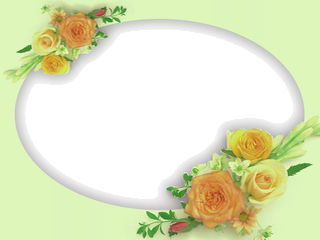 Xin chân thành cảm ơn quý thầy cô giáo đã chú ý lắng nghe
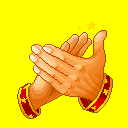